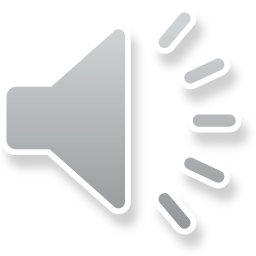 Історичні пам’ятки України
Києво-Печерська Лавра
Києво-Печерська Лавра – православна святиня зведена за часів князя Ярослава у 1051 році монахами Антонієм і Феодосієм у печерах. В ХІ ст. Лавра стала фактично центром розповсюдження і затвердження християнства у Київській Русі. Пережила дві світові війни, радянське винищення. У 1990 р. лавру внесено до списку Всесвітньої спадщини ЮНЕСКО.
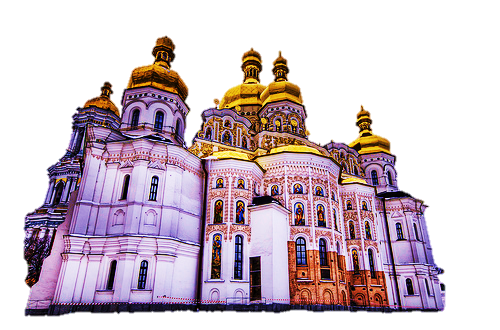 Національний заповідник-острів «Хортиця»
Острів «Хортиця» є найбільшим островом на Дніпрі, унікальність якого в рідкісному поєднанні на одній території різноманітних природних комплексів – цілинних степів, байрачних та плавневих лісів, наскальної рослинності, рідкісних та зникаючих видів рослин, пам’яток геології.
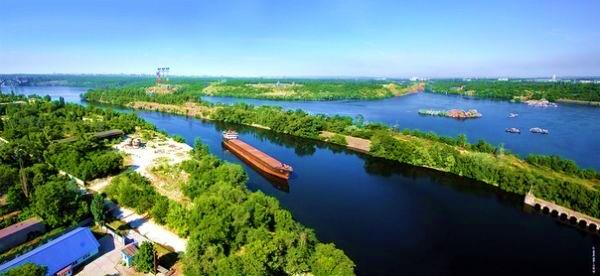 Софія Київська
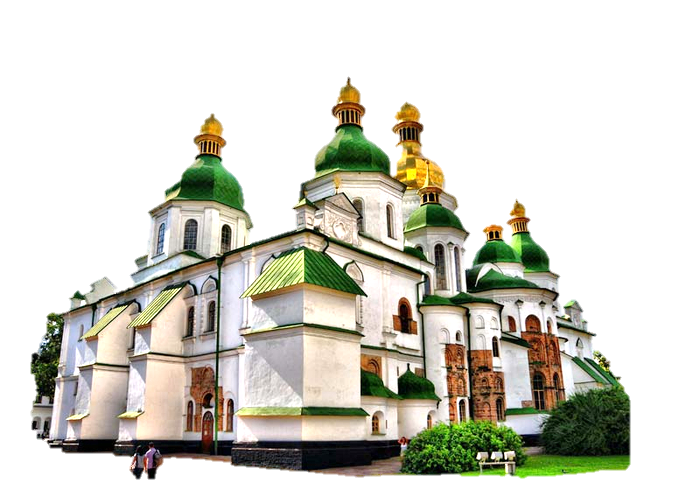 Софійський собор був зведений 1037 року. Софія разом із Києвом пережила багато історичних подій, святиня встояла перед лихами різних епох. А 1990 року – ансамбль Софійського монастиря було занесено до Реєстру всесвітньої спадщини ЮНЕСКО.
Херсонес Таврійський
Херсонес Таврійський – стародавнє грецьке місто-держава на території сучасного Севастополя. Херсонесу вже понад 2500 років. Руїни Херсонеса одна із найвизначніших памяток Севастополя.  У 2013 році Херсонес Таврійський був включений до списку світової спадщини ЮНЕСКО.
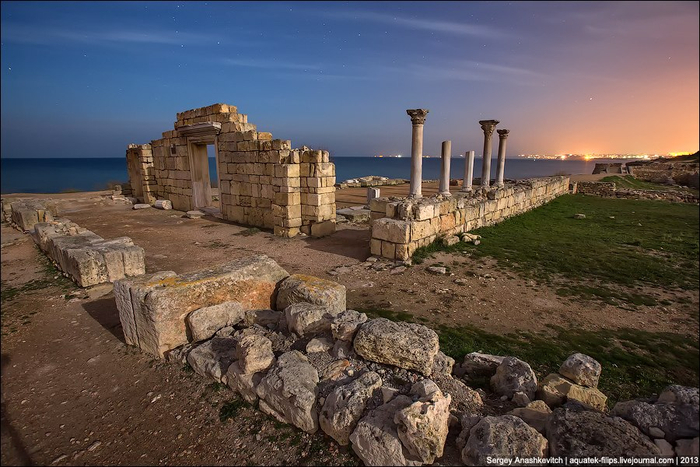 Заповідник "Хотинська фортеця"
Хотин одне із найдавніших міст в Україні. Зведено місто було у Х ст. великим князем Володимиром. Хотин був одним із форпостів Галицько-Волинського князівства. На сьогодні Хотин є одним із найбільших міст Чернівецької області. У Хотинській фортеці було відзнято багато стрічок .
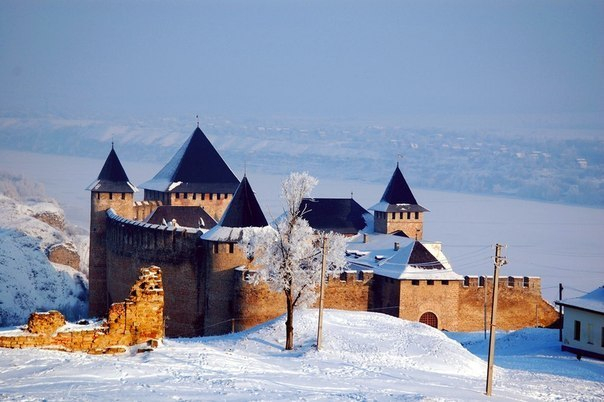 Національний історико-архітектурний заповідник "Кам’янець"
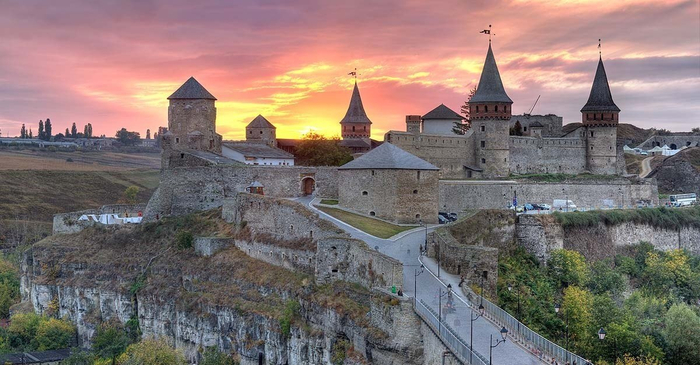 Площа заповідника становить 121 га. Фортеця складається із 11 башт, кожна з яких має свою назву та історію.
Парк "Софіївка"
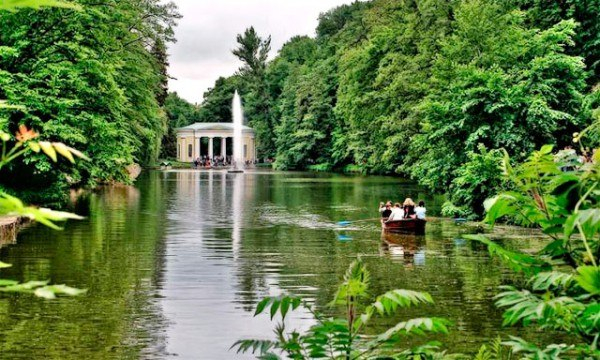 Площа парку становить 154,7 га на узбіччі старовинного міста Умань Черкаської області. Заснований парк був у 1796 році заможним польським магнатом Станіславом Потоцьким на честь своєї дружини красуні-гречанки Софії, і був подарований їй на день її янгола у травні 1802 року.
Музей “Писанка”
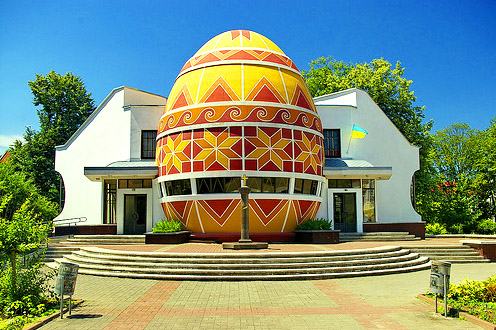 Музей збудовано в 2000 році в м.Коломия. Центральна частина музею має форму писанки висотою 14 метрів. Це єдиний у світі музей писанкового розпису.
Антонієві печери
Антонієві печери - унікальний підземний архітектурний комплекс ХІ – ХІХ ст. заснований на початку ХІ ст. батьком руського чернецтва Антонієм Печерським – одним із засновників Києво-Печерського монастиря.
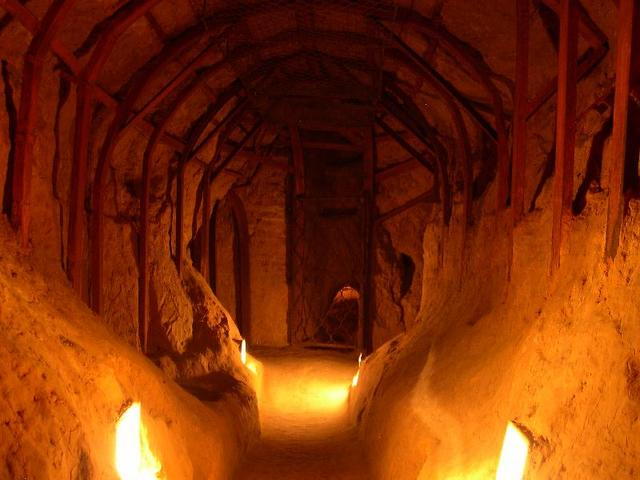 Одеський державний академічний театр опери та балету
Будинок Одеського академічного театру опери та балету, зведений за ескізним проектом відомих віденських архітекторів Г. Гельмера і Ф. Фельнера, без перебільшення можна назвати кращим творінням цих майстрів.
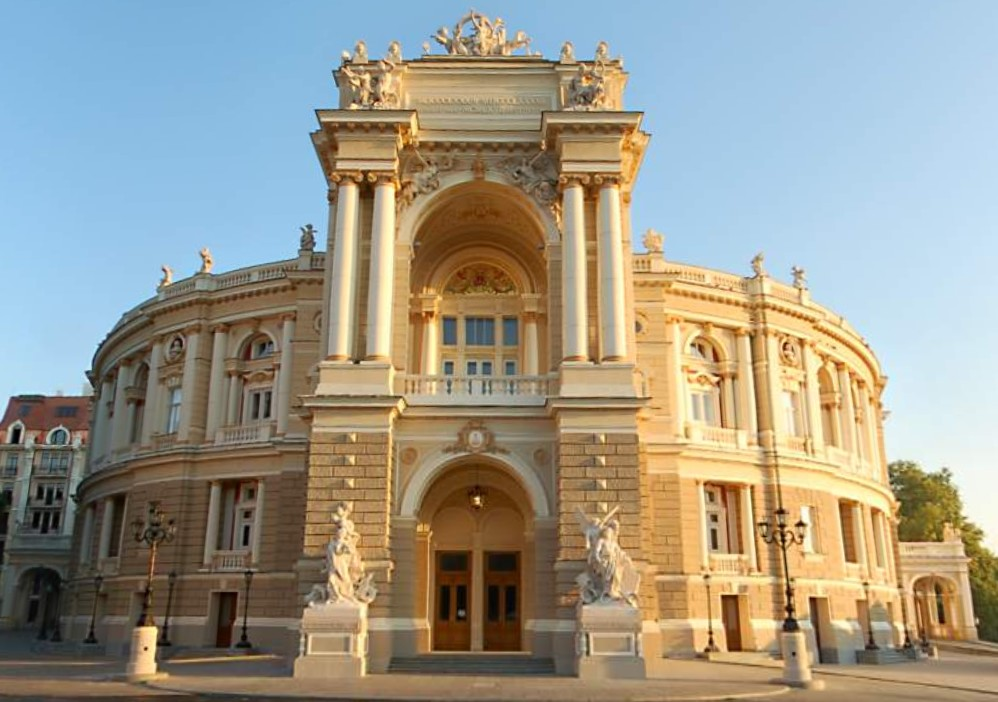